Figure 4. Response type profiles pertaining to pain-related activations (a) and cognitive-related activations (b). ...
Cereb Cortex, Volume 17, Issue 6, June 2007, Pages 1412–1422, https://doi.org/10.1093/cercor/bhl052
The content of this slide may be subject to copyright: please see the slide notes for details.
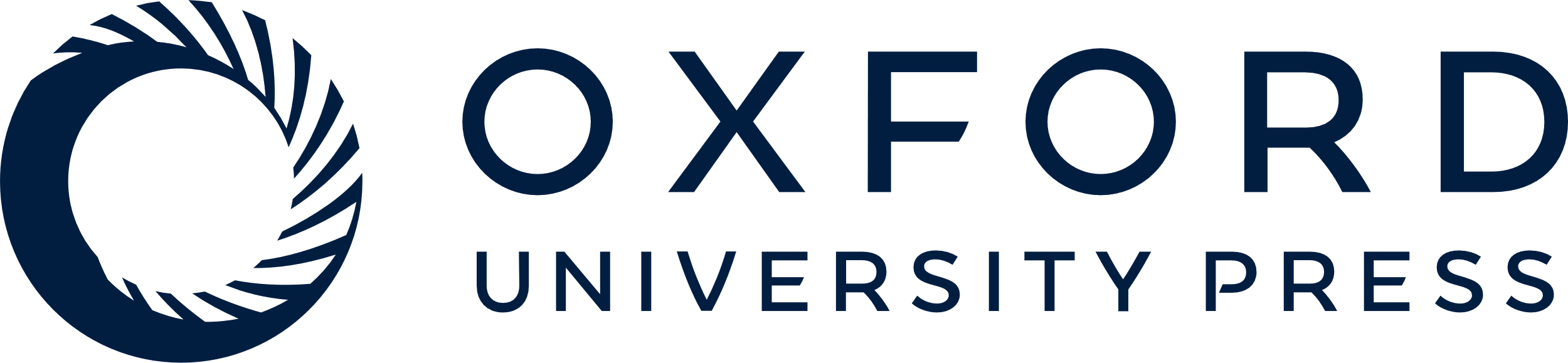 [Speaker Notes: Figure 4. Response type profiles pertaining to pain-related activations (a) and cognitive-related activations (b). Cognitive-related deactivations had the same response, but in the opposite direction (i.e., activity decreased with increasing task difficulty).


Unless provided in the caption above, the following copyright applies to the content of this slide: © The Author 2006. Published by Oxford University Press. All rights reserved. For permissions, please e-mail: journals.permissions@oxfordjournals.org]